Family Orientation
Summer 2025

Yvette Mozie-Ross, PhD
Vice Provost for Enrollment Management and Planning
Connecting Students, Families and UMBC
Session Overview
Your Presenter
Yvette Mozie-Ross, Vice Provost for Enrollment Management and Planning
Supporting Students from Recruitment to Graduation
30+ Years of Service to UMBC and Higher Ed
Doctorate in Education Policy and Leadership (Higher Ed Administration)
UMBC Alumna
Parent of a UMBC Student
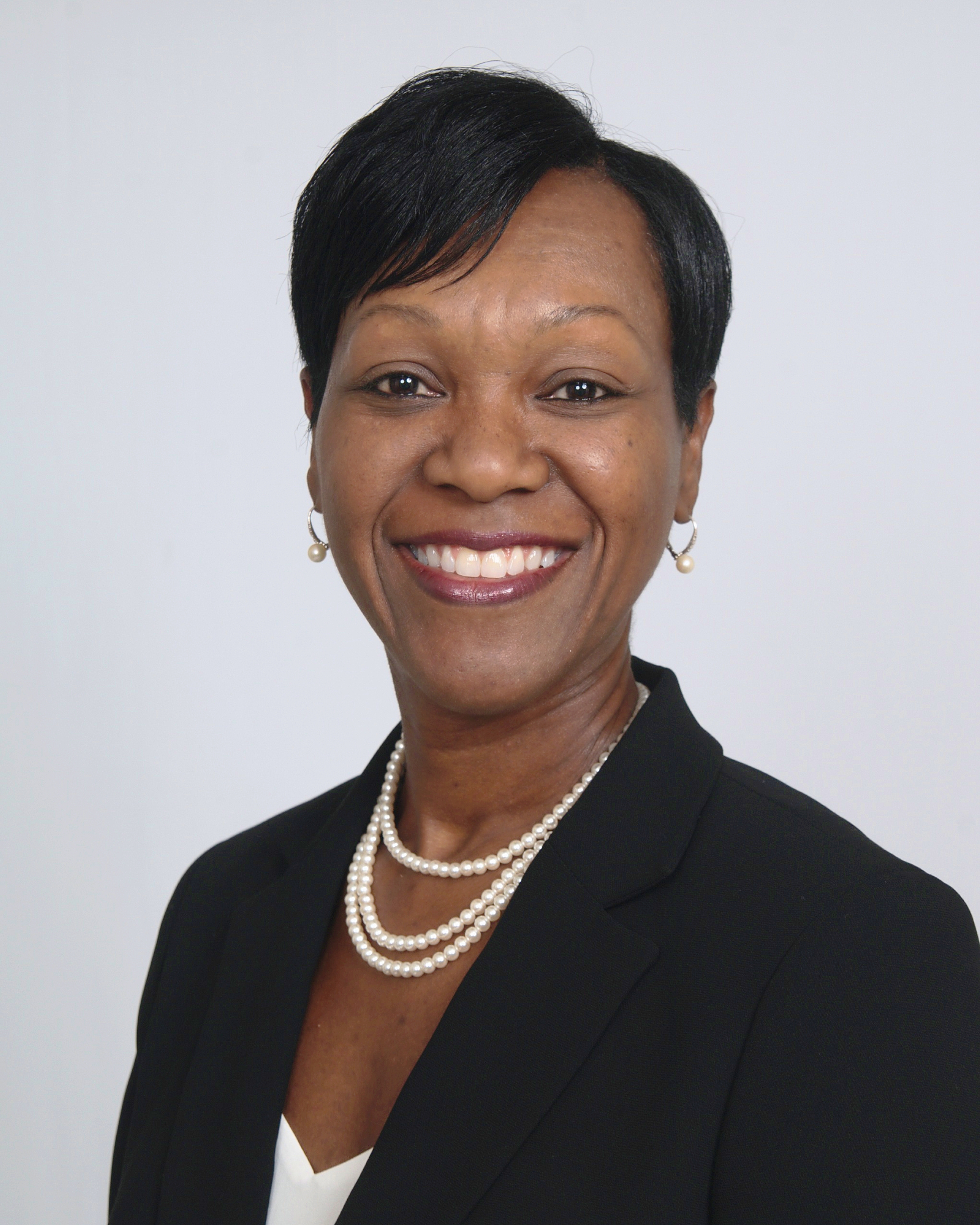 Importance of Family
What we know for sure…

Your student’s success thus far has, at least in part, to do with your unwavering support and guidance along the way.

To get them to the next major milestone, completion of their undergraduate degree, your continued support and guidance will be critical.
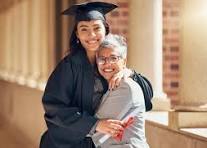 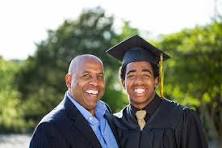 But conversations may feel a bit different than what you have been accustomed to.
Higher Education Context
Family Educational Rights and Privacy Act (FERPA):
Student has a right to access their educational record and, if deemed necessary, take corrective action.
Institution has an obligation to limit disclosure of student’s personal identifiable information to third parties without prior written consent from the student.
Strategies for Enhancing Communication
Strategies for Enhancing Communication
#1
Be clear about your expectations.
Recommendations…
Strategies for Enhancing Communication
#2
Know where to go for what.
Family Calendar and Handbook
Recommendations…
https://my3.my.umbc.edu/groups/official-dates
Examples of Helpful Information…
How You Might Use this Information
5 days prior to Sept. 10, ask your student:
Have you attended each of your classes?
Have you reviewed the syllabus for each of your classes?
Do you need to make an adjustment to your schedule?
Remind student that the last day to adjust their schedule (add or drop a class without a grade of W) is Sept. 10.
How You Might Use this Information
Two weeks prior to Nov. 5, ask your student:
Have you received any feedback in the way of graded homework assignment, paper, test, etc. that gives you an indication of how you’re doing?
Have you received an Early Academic Alert?
Do you need to consider withdrawing from the course?  
Remind student the last day to withdraw from an individual course (with a grade of W) OR change grade method from Regular to Satisfactory/Unsatisfactory is Nov. 5.
Strategies for Enhancing Communication
#3
Know how things work.
myUMBC
Portal for all campus transactions and communications related to:
Academic matters
Business and administrative matters
Social, co-curricular, community matters
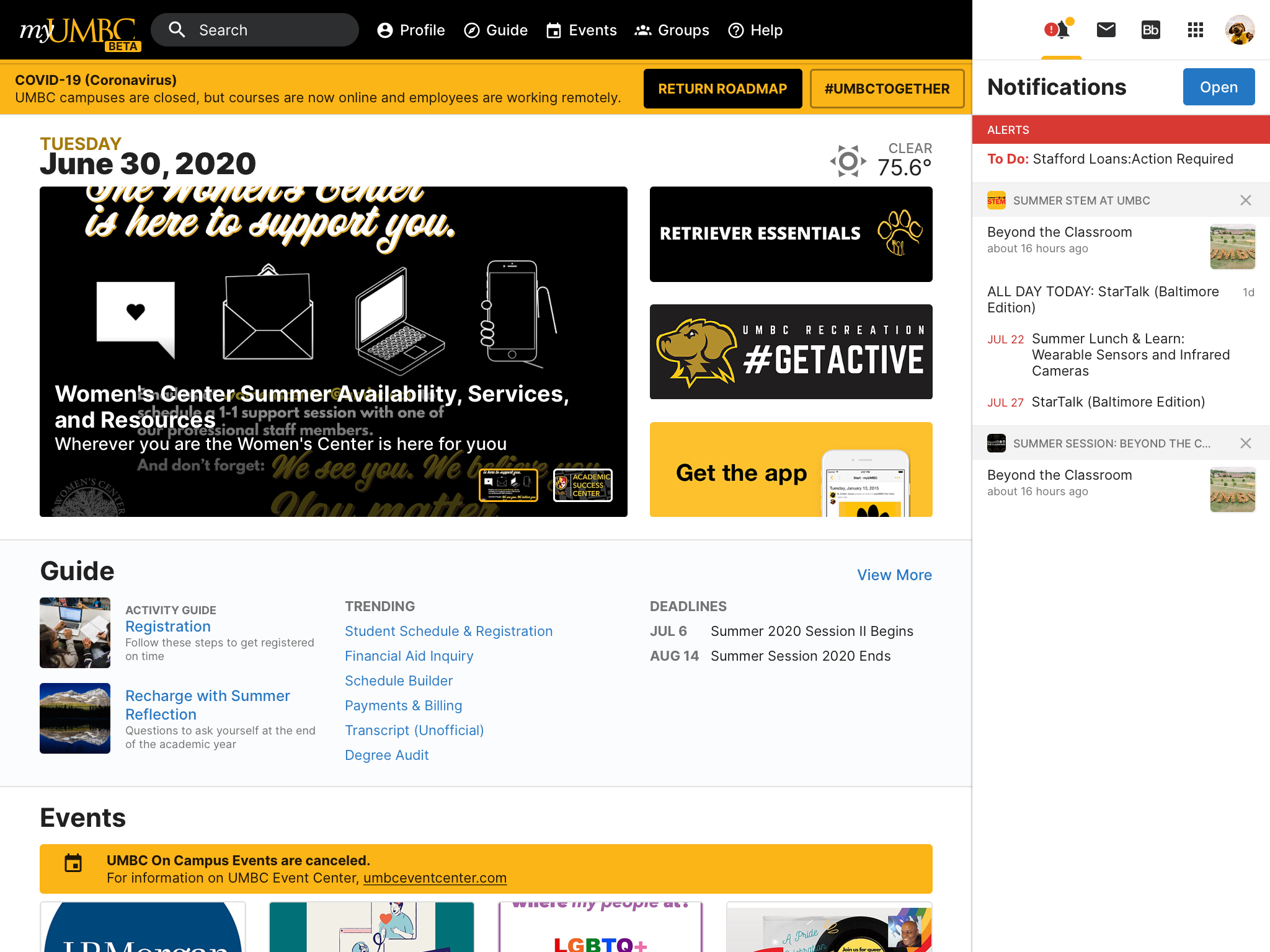 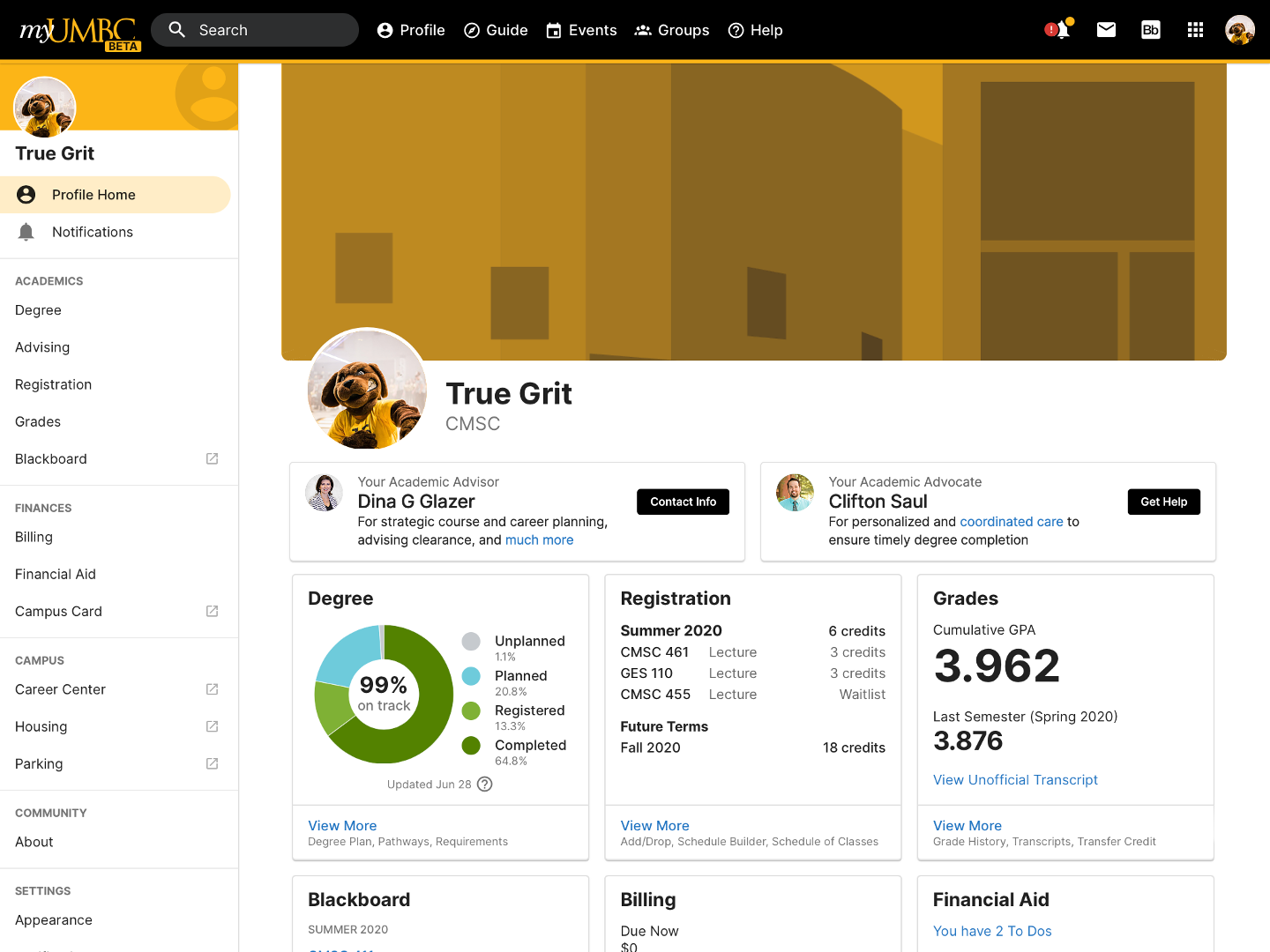 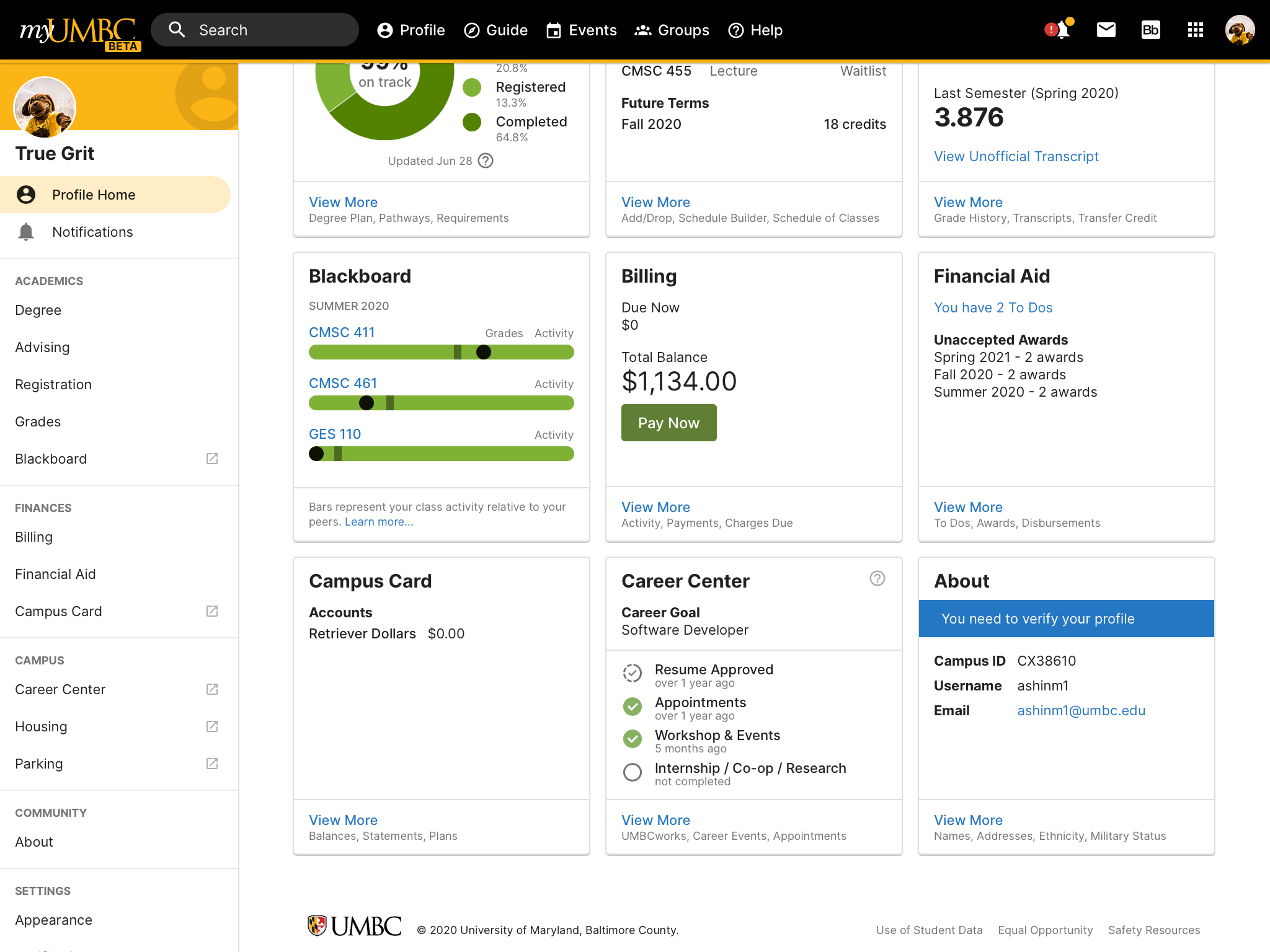 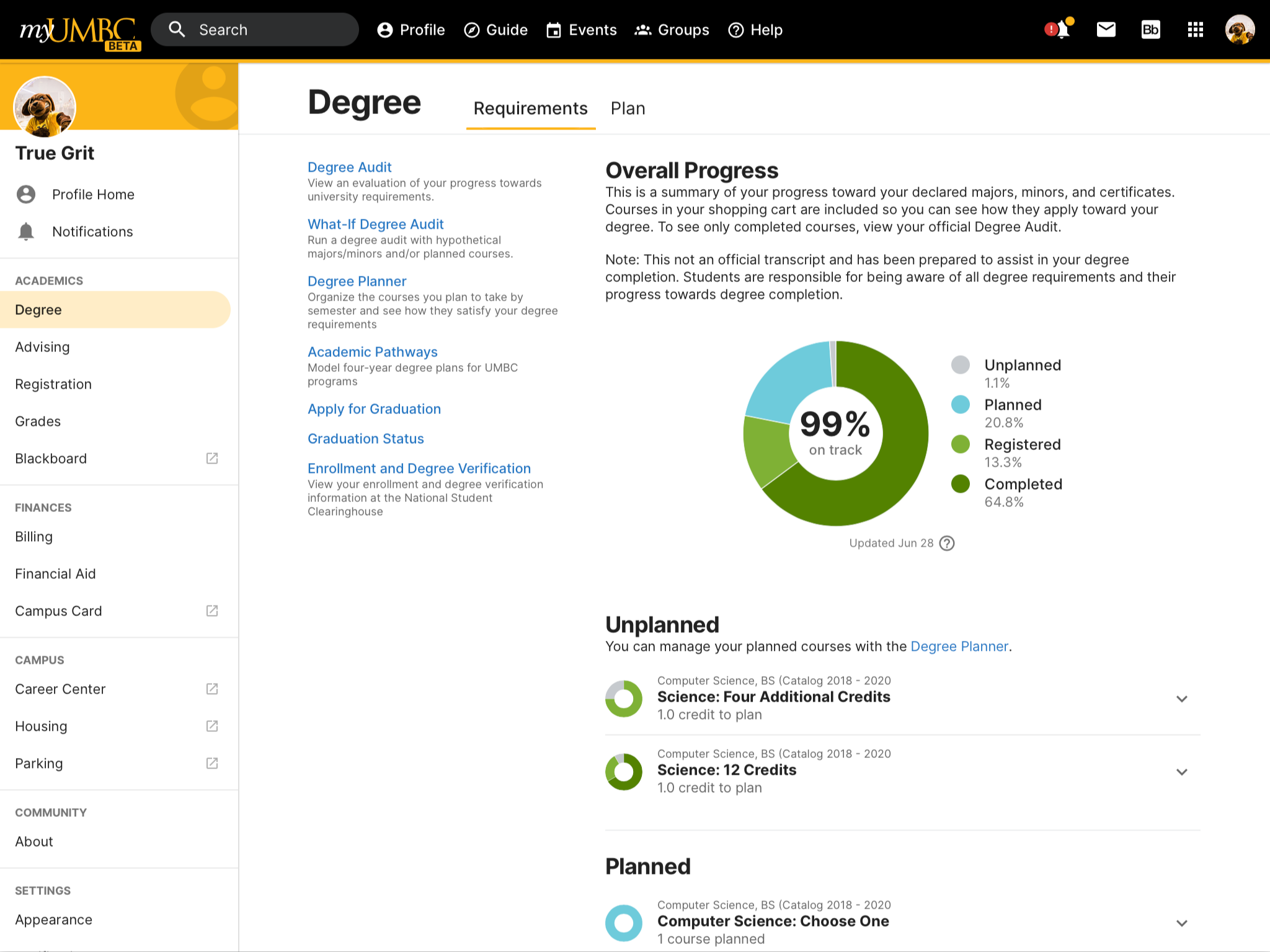 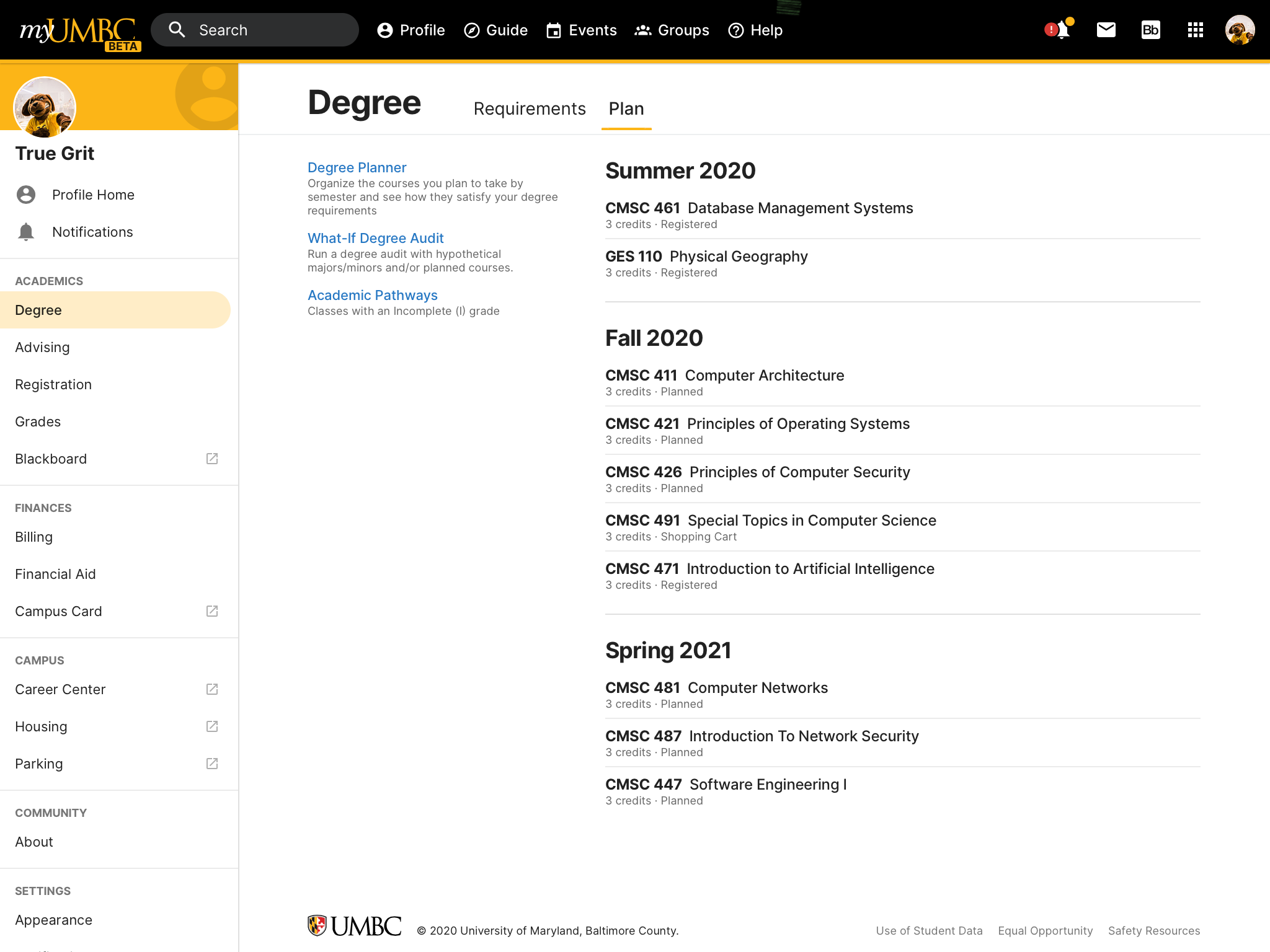 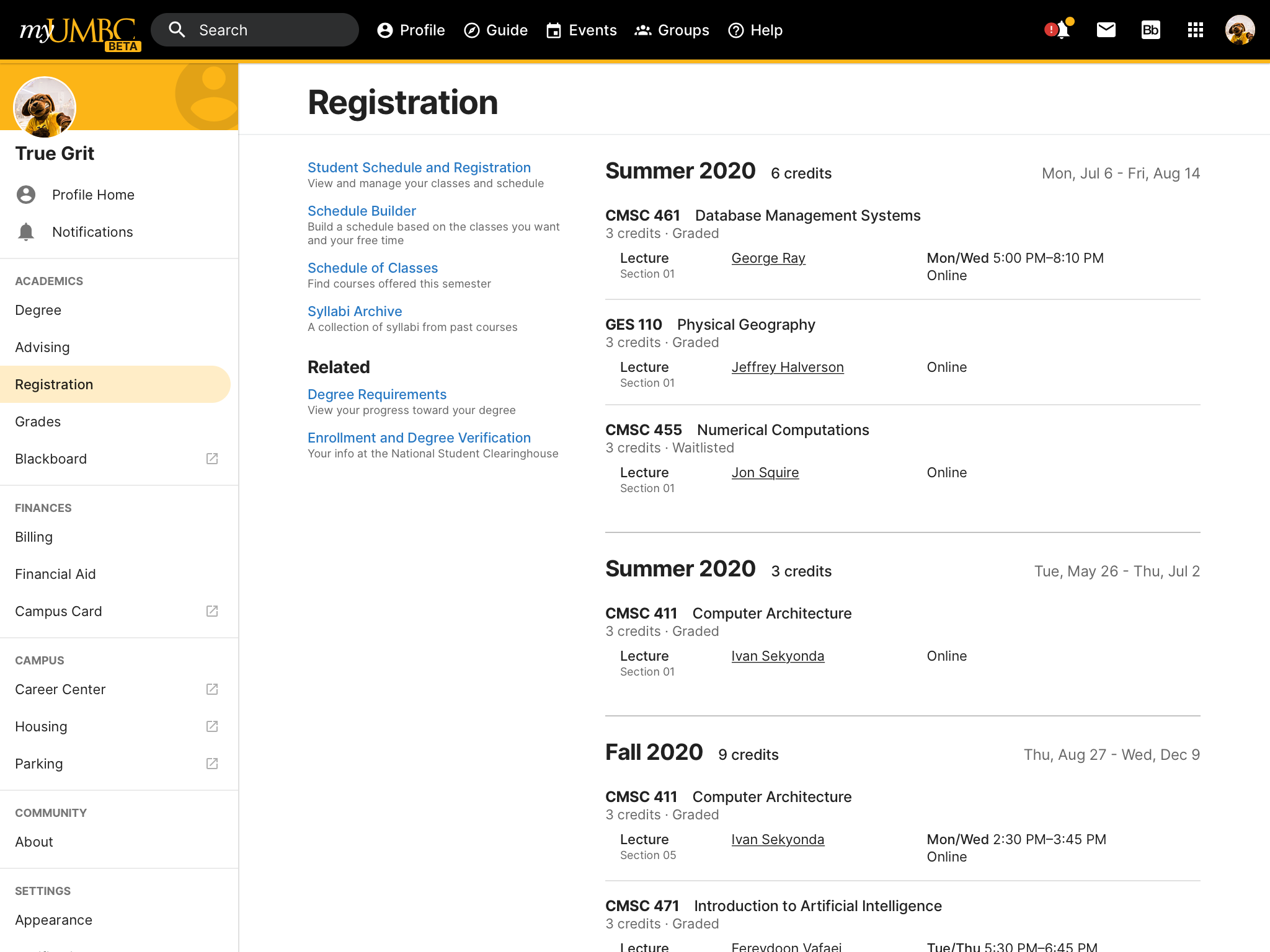 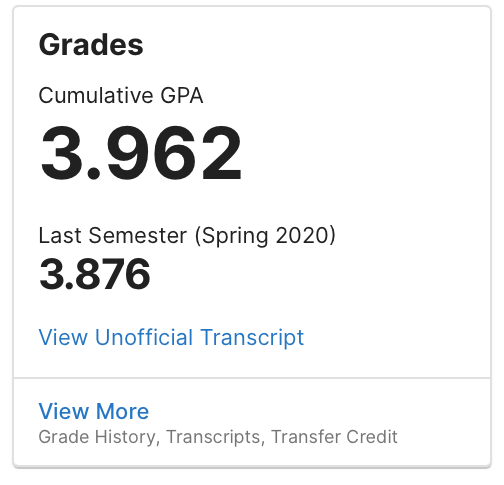 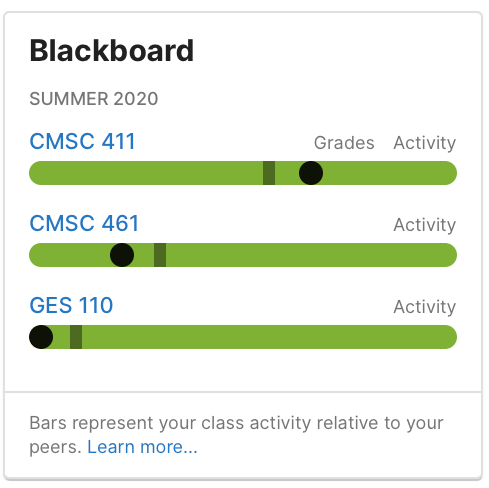 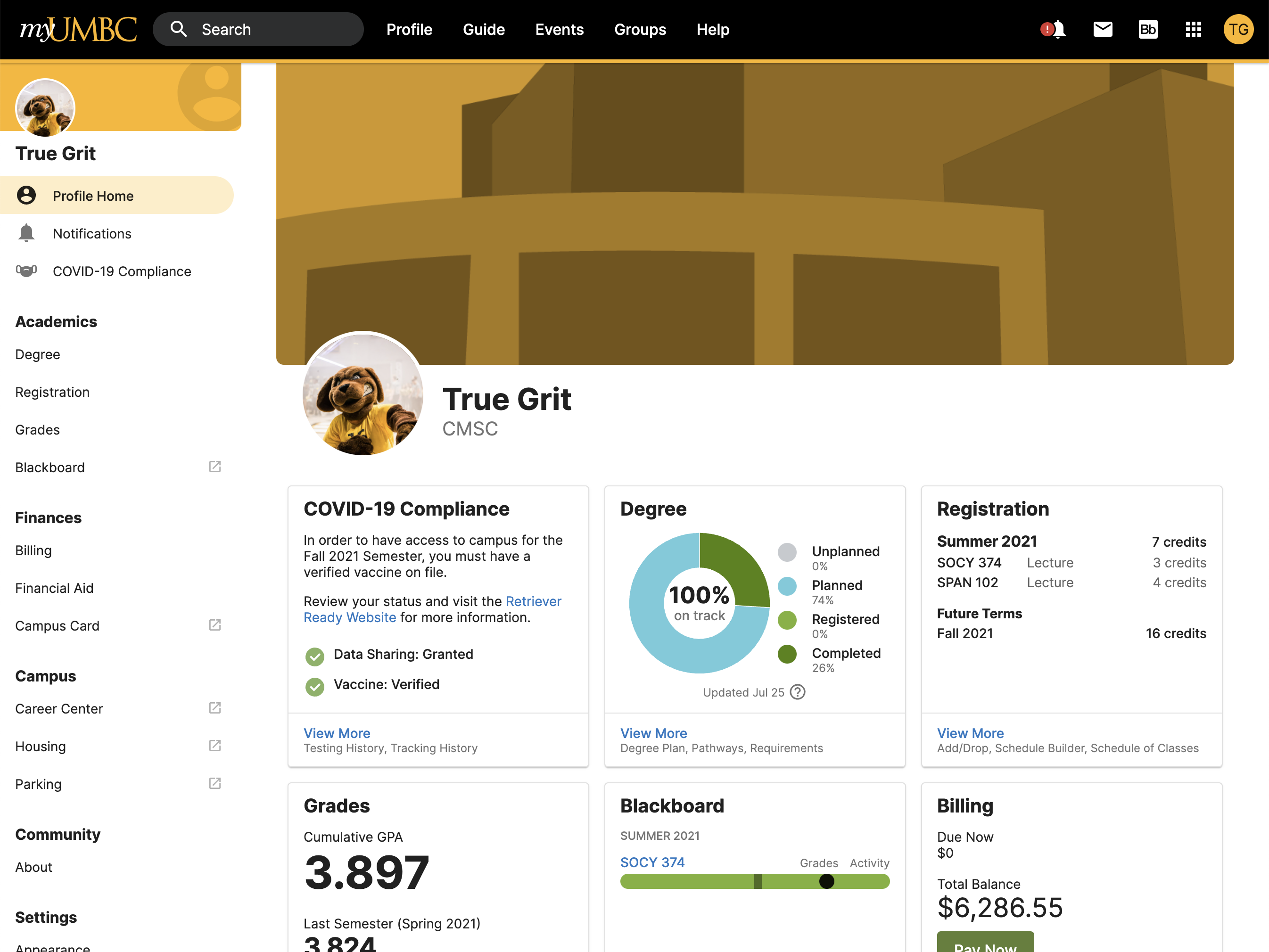 Introducing...
Profile Sharing
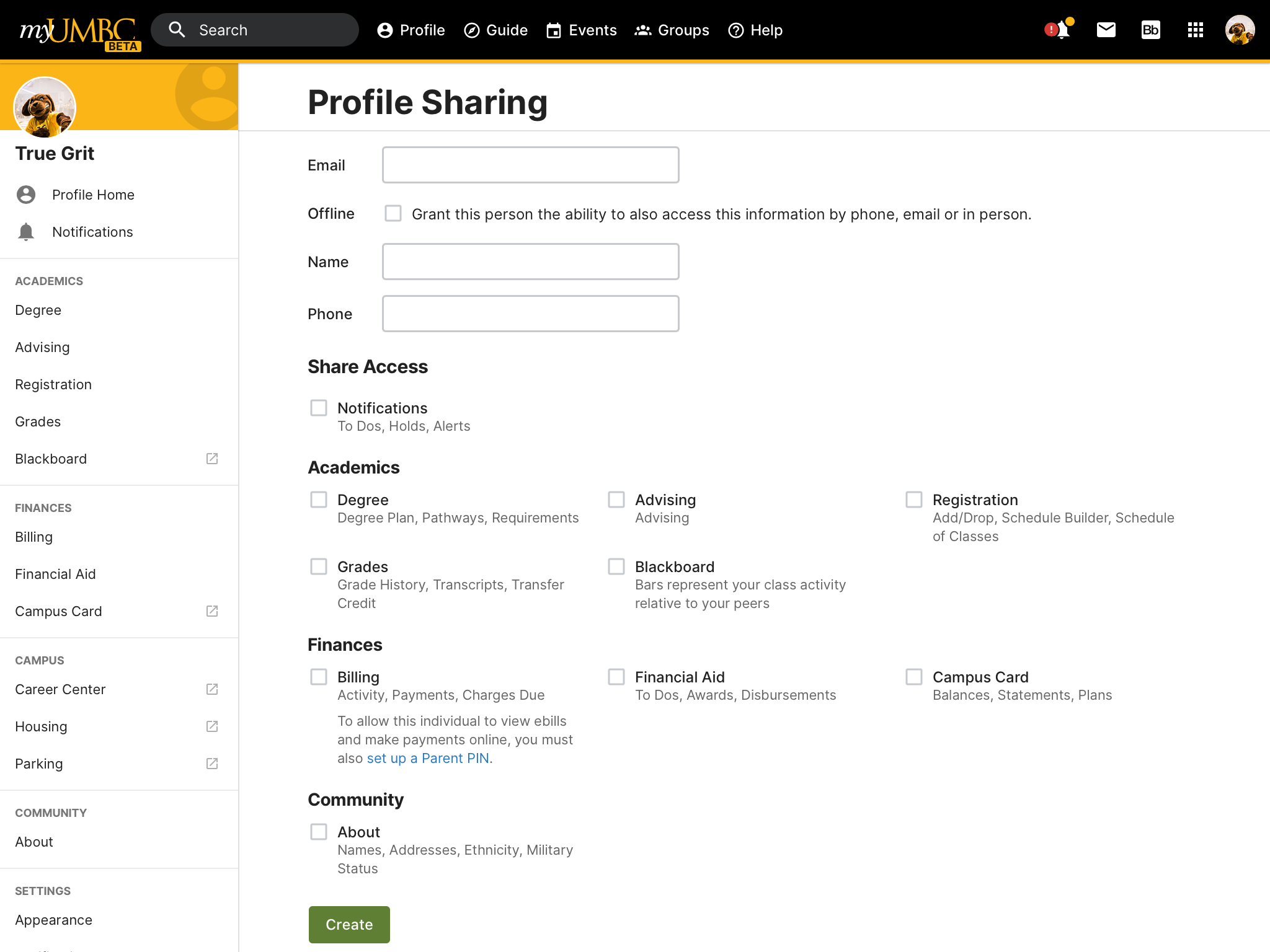 Tips…
For more info on Profile Sharing, watch this video…. https://youtu.be/NR8fFsG_OfA
Questions?